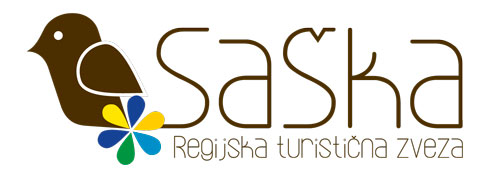 Regijska TZ SAŠKA
Stari trg 3
3320 Velenje
T: +386 896 15 47
E: info@tz-velenje.si
Ministrstvo za gospodarstvo, turizem in šport
Direktorat za turizem
Kotnikova ulica 5
1000 Ljubljana
V L O G A
 
za pridobitev statusov
RTZ SAŠKA uspešno deluje 8 leto. Vanjo je vključenih 98 društev iz Koroške, Šaleške in obeh Savinjskih dolin, okolice Celja in Kozjanskega.
Smo pomemben člen pri razvoju turizma v širši regiji, to nam priznavajo tudi občine, ki delno finančno podpirajo naše aktivnosti pri spodbujanju razvoja turizma, ohranjanju kulturne in naravne dediščine in delo z mladimi.
Z izobraževanjem društev, kot širše javnosti, smo dosegli, da je večina dogodkov in prireditev na našem območju trajnostno naravnanih.
Zaradi vsega zgoraj naštetega menimo, da lahko pridobimo oba statusa: 
- Status pravne osebe na področju spodbujanja razvoja turizma in
- Status nevladne organizacije na področju spodbujanja turizma
V prilogi pošiljamo:
- statut društva iz katerega je razvidno, da smo prostovoljna, samostojna in nepridobitna zveza občinskih, medobčinskih turističnih zvez in društev s področja turističnega gospodarstva, ki se združuje zaradi krepitve turistične društvene dejavnosti in turizma na območju njenega delovanja.
- etični kodeks v turizmu, k kateremu smo pristopili
- izjavo o sankcijah
- izjavo o stečajnem postopku
- plane dela za leta 2021, 2022, 2023, 2024, 2025
- finančne plane za leta 2023. 2024. 2025
- poročila o aktivnostih v letih 2021, 2022, 2023
- finančna poročila za leta 2021, 2022, 2023 do 20.11.
- dokazila o izvedbi programa
S T A T U T
 
Regijske TZ SAŠKA

Ima dejavnost, ki je v javnem interesu, opredeljeno v ustanovnem aktu

Deluje najmanj dve leti pred vložitvijo vloge za pridobitev statusa
ETIČNI KODEKS V TURIZMU
Mestna občina Velenje, Zavod za turizem Šaleške doline, RTZ SAŠKA, Turistična zveza Velenje s turističnimi društvi, lokalni ponudniki turističnih produktov in storitev, lokalni turistični vodniki in vsi drugi se zavezujemo, da bomo pri svojem delu stremeli k vzpostavljanju in udejanjanju profesionalnih standardov na področju etike, kakovosti in varnosti s ciljem trajnostnega razvoja destinacije, ki omogoča pristno izkušnjo obiskovalcem in ustvarja blaginjo lokalnih turističnih ponudnikov, prebivalcev ter s tem celotne lokalne skupnosti.
I Z J A V A
 
da zvezi ni bila izrečena nobena sankcija
 
Spodaj podpisani zakoniti zastopnik RTZ SAŠKA, izjavljam, da zvezi v osmih letih delovanja ni bila pravnomočno izrečena sankcija globe za hujši davčni prekršek ali prekršek, katerega narava je posebno huda, in ni bila pravnomočno obsojena zaradi kaznivega dejanja.
I Z J A V A
 
da zveza nima stečajnega postopka,
ali postopka likvidacije
 
Spodaj podpisani zakoniti zastopnik RTZ SAŠKA, izjavljam, da zvezi v osmih letih delovanja nad njo ni bil začet stečajni postopek ali postopek likvidacije.
PLAN DELA REGIJSKE TURISTIČNE ZVEZE SAŠKA
 
ZA LETO 2022

ZA LETO 2023

ZA LETO 2024

ZA LETO 2025
FINANČNI  NAČRT RTZ SAŠKA
 ZA LETO 2023

ZA LETO 2024

ZA LETO 2025
P O R O Č I L A
 
o aktivnostih RTZ SAŠKA v letu 2021

o aktivnostih RTZ SAŠKA v letu 2022

o aktivnostih RTZ SAŠKA v letu 2023
FINANČNO POROČILO RTZ SAŠKA ZA LETO 2021

ZA LETO 2022

ZA LETO 2023
DOKAZILA

VABILA

LETAKI

SLIKE

PRISPEVKI V MEDIJIH
VSE TO POSLATI NA

Ministrstvo za gospodarstvo, turizem in šport
Kotnikova ulica 5
1000 Ljubljana

01 400 35 21
gp.mgts@gov.si
HVALA

ZA

POZORNOST